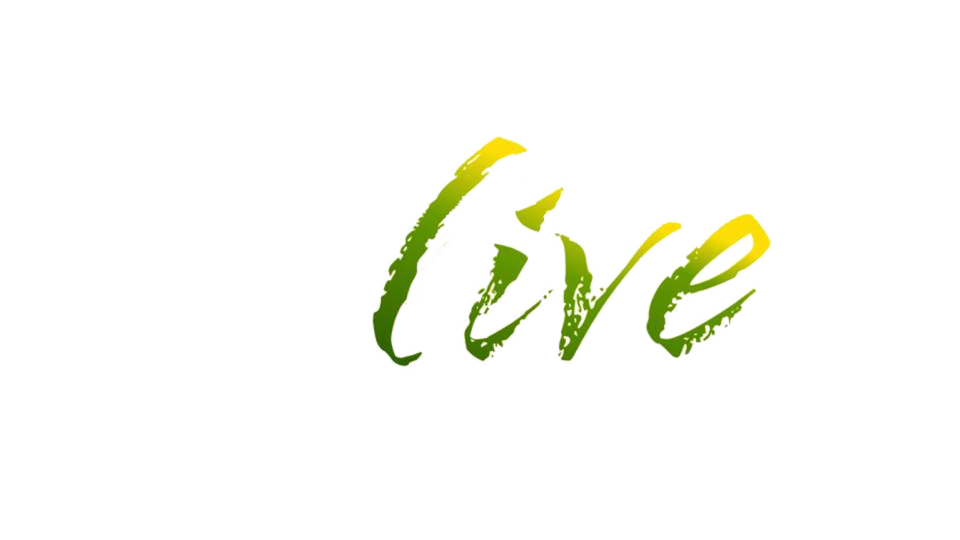 ONE
MONTH
TO
Teach us to number our days, that we may gain a heart of wisdom. -Psalm 90:12
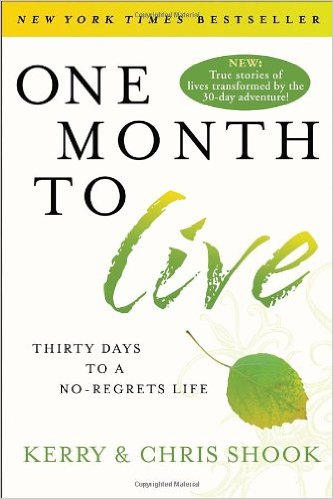 dash
LIVING
THE
Teach us to number our days, that we may gain a heart of wisdom. -Psalm 90:12
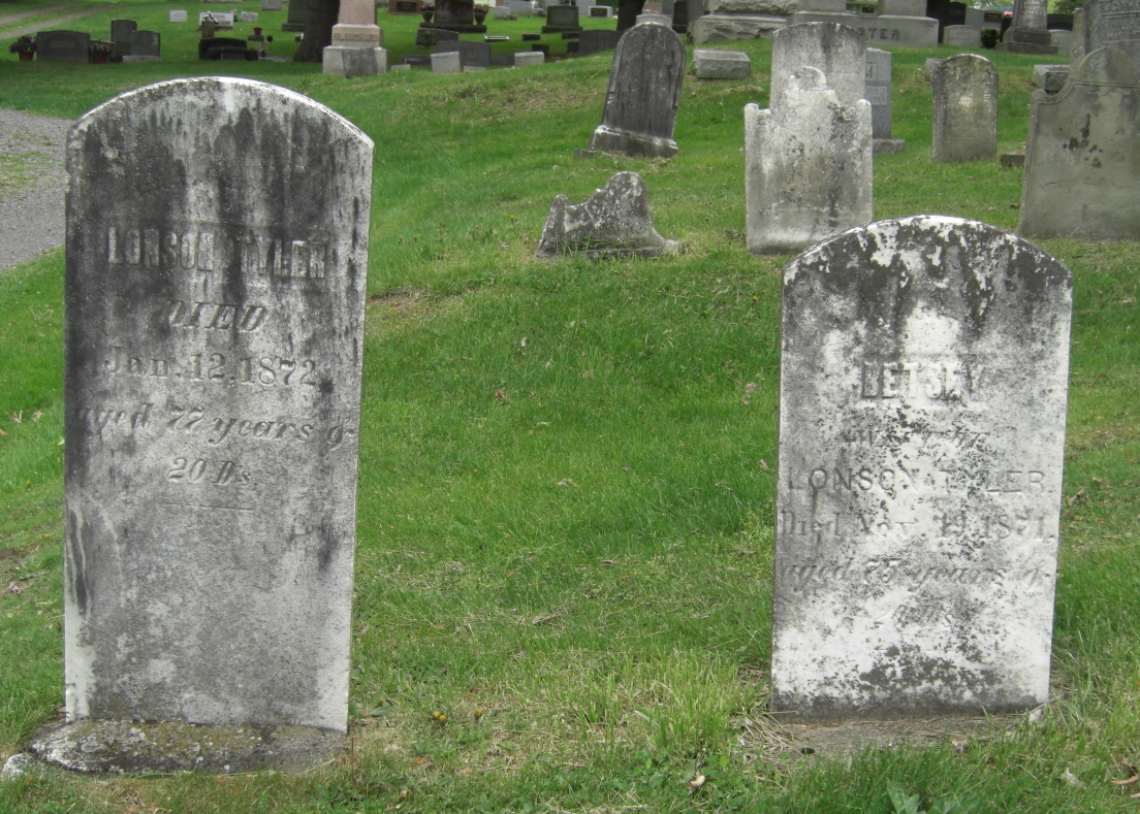 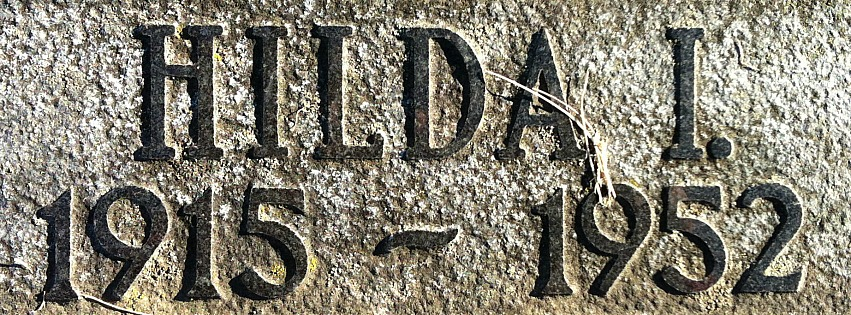 “Death is more universal than life; everyone dies, but not everyone lives”                        - ALAN SACHS
https://www.youtube.com/watch?v=VbRGmOO-Ed0
Teach us to number our days, that we may gain a heart of wisdom. - Psalm 90:12
1
passionately
JESUS LIVED
John 10:10
new living translation
The thief’s purpose is to steal and kill and destroy. My purpose is to give them a rich and satisfying life.
Jesus healed a blind man
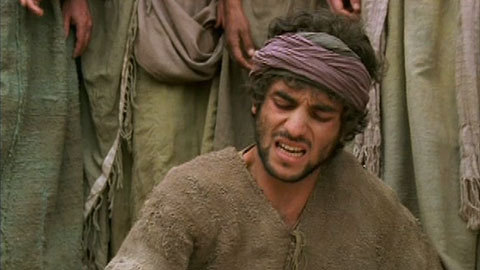 John 9:39
new living translation
“I entered this world to render judgment—to give sight to the blind and to show those who think they see that they are blind.”
John 9:40-41
new living translation
Some Pharisees who were standing nearby heard him and asked, “Are you saying we’re blind?”
 “If you were blind, you wouldn’t be guilty,” Jesus replied. “But you remain guilty because you claim you can see.”
someday syndrome
Luke 7: 31-32
new living translation
“To what can I compare the people of this generation?” Jesus asked, “How can I describe them?  They are like children playing a game in the public square. They complain to their friends, ‘We played wedding songs, and you didn’t dance, so we played funeral songs, and you didn’t weep.’
Teach us to number our days, that we may gain a heart of wisdom. - Psalm 90:12
2
completely
JESUS LOVED
John 13:1
new living translation
Jesus knew that his hour had come to leave this world and return to his Father. He had loved his disciples during his ministry on earth, and now he loved them to the very end
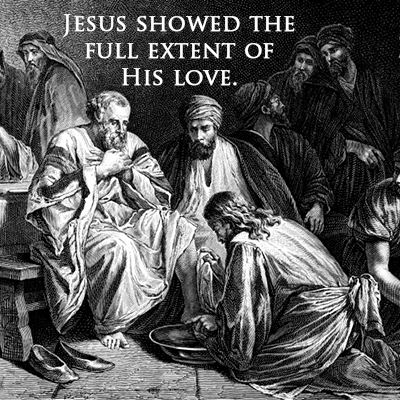 Matthew 22:37-39
new living translation
Jesus replied, “‘You must love the Lord your God with all your heart, all your soul, and all your mind.’ This is the first and greatest commandment.  A second is equally important: ‘Love your neighbor as yourself.’
1 Corinthians 13:8
new living translation
Love never fails…..
Teach us to number our days, that we may gain a heart of wisdom. - Psalm 90:12
3
JESUS LEARNED
humbly
John 14 :10
new living translation
The words I speak are not my own, but my Father who lives in me does his work through me. Just believe that I am in the Father and the Father is in me.
John 14 :31-32
new living translation
“I don’t have much more time to talk to you, because the ruler of this world approaches. He has no power over me, but I will do what the Father requires of me, so that the world will know that I love the Father. Come, let’s be going.”
Hebrews 5 :8
new living translation
Even though Jesus was God’s Son, 
he learned obedience 
from the things he suffered.
Philippines 2 :7-8
new living translation
Instead, he gave up his divine privileges;
    he took the humble position of a slave
    and was born as a human being.
When he appeared in human form, he humbled himself in obedience to God
    and died a criminal’s death on a cross
Philippines 2 :7-8
new living translation
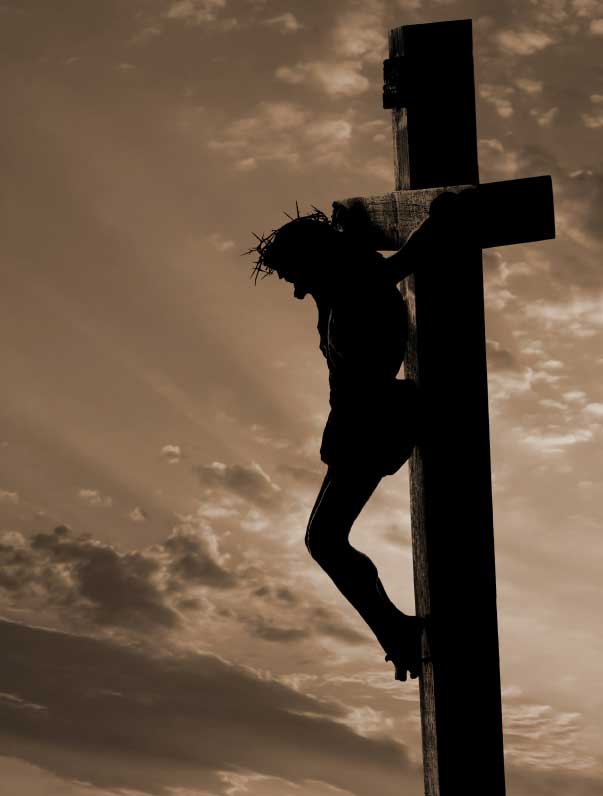 Instead, he gave up his divine privileges;
    he took the humble position of a slave
    and was born as a human being.
When he appeared in human form, he humbled himself in obedience to God
    and died a criminal’s death on a cross
Proverbs 3 :6
new living translation
Seek his will in all you do, 
and he will show you which path to take.
Matthew 6 :33
new living translation
Seek the Kingdom of God above all else, and live righteously, and he will give you everything you need.
Humbly give God your
TIME
MONEY
WORSHIP
DECISIONS
Teach us to number our days, that we may gain a heart of wisdom. - Psalm 90:12
4
boldly
JESUS LEFT
John 18 :4
new living translation
Jesus fully realized all that was going to happen to him, so he stepped forward to meet them.
Luke 9:51
new living translation
As the time drew near for him to ascend to heaven, Jesus resolutely set out for Jerusalem.
Matthew 25 :23
new living translation
‘Well done, my good and faithful servant. You have been faithful in handling this small amount, so now I will give you many more responsibilities. Let’s celebrate together!’
dash
LIVE
THE
FOR GOD
Teach us to number our days, that we may gain a heart of wisdom. -Psalm 90:12
ONE
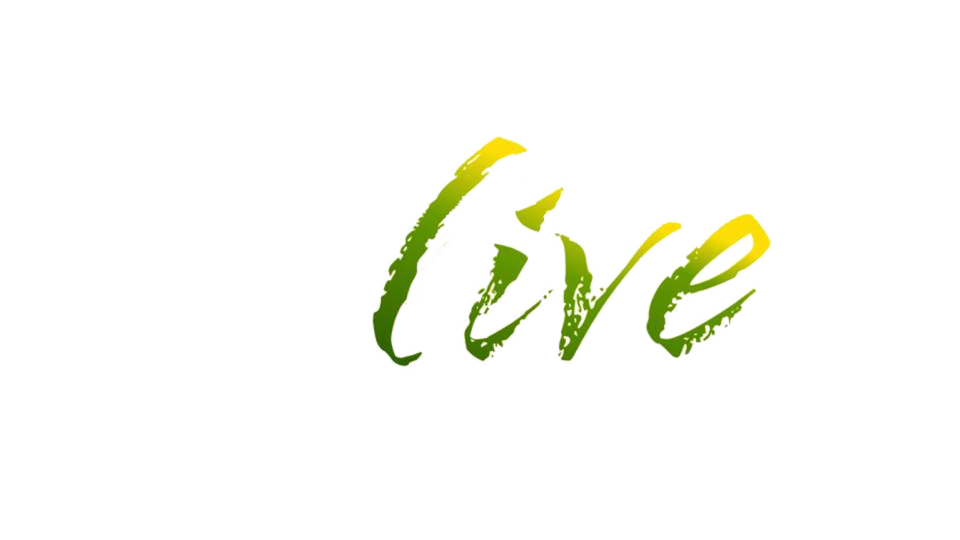 MONTH
TO
Teach us to number our days, that we may gain a heart of wisdom. -Psalm 90:12